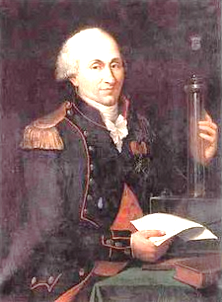 ２学年 化学基礎  授業資料 No.16 ≪ 同素体、単体と元素　≫
教科書 P32, 33 （同素体、単体と元素）
２年（　）組（　　）席　名前（　　　　　　　　　　　　）
■今日の流れ
①：同じ元素からなる単体でも性質が異なる物質があることを知る。
②：単体と元素の意味を使い分けられるようになる。
③：炎色反応を示す元素名とその炎の色を覚える。
シャルル－オーギュスタン
Charles-Augustin
ド　　クーロン
de Coulomb
【NOTE】
(1736-1806)
フランスの物理学者・土木技術者
：
■同素体
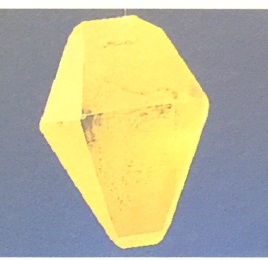 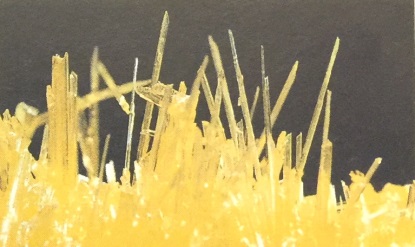 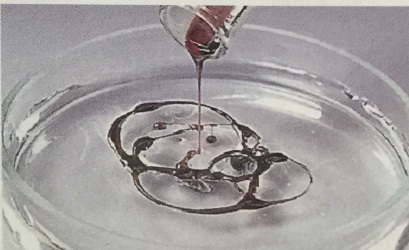 1.
2.
3.
名前（　　　　   　　　　　）
特徴： 針状 の結晶
名前（　　　　　　　  　　　）
特徴：弾力性 がある
名前（　　　　　　　　 　）
特徴：常温で 安定
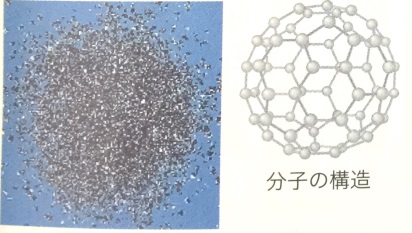 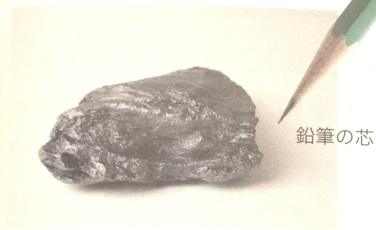 軟らかい！
硬い！
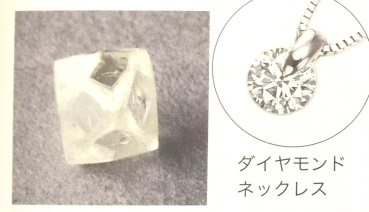 鉛筆
の芯
4.
5.
6.
名前（　　　　　　　　  　）
特徴：サッカーボール状の構造
名前（　　　　　　　   　　）
特徴： 電気を通さない
名前（　　　　　　 　　　）
特徴：（　　　）をよく通す
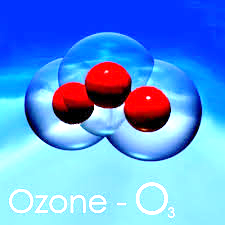 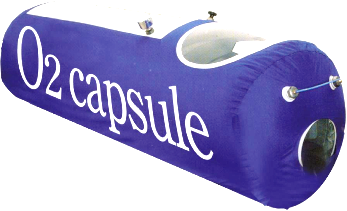 酸素が
３つ
合体！
Ｏが
２つ合体
7.
8.
名前（　　　　 　　　　　）
特徴：有害な紫外線を防ぐ
名前（　　　　   　　　　　）
特徴：空気中の成分
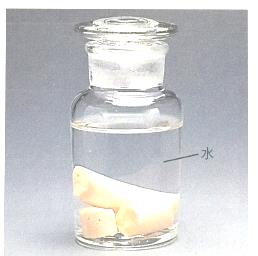 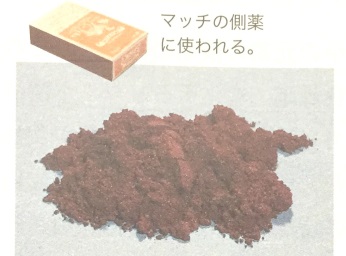 マッチの側薬
に使われる。
9.
10.
名前（　　　   　　　　　　）
名前（　　 　　　　　　　）
特徴：毒性は少ない。
　　　自然発火しない。
特徴：
※　同素体はＳＣＯＰ（スコップ）で探せ！！　と覚える。
■単体と元素
実際に存在する物質のこと　→　『A.　　　　　　』
物質を構成する成分のこと　 →　『B.　　　　　　』
（物質に含まれていて隠れている。）
練習問題　下線をつけた語は、単体、元素のどちらの意味で用いられているか。
（１）水を電気分解すると、　水素　と　酸素　が生じる。
【NOTE】
（答）
（２）メタンは、　炭素　と　水素　からなる。
【NOTE】
（答）
演習問題　　教科書Ｐ１９、２０を見て、次の問題に答えよ。
問１．危険性と同じ意味の言葉をカタカナ３文字で表現せよ。
問２．ベネフィットの意味を示す語句を漢字３文字で答えよ。
問３．次の文章中の（）に当てはまる語句を答えよ。
■科学技術で環境を守る
今日では、あらかじめ環境リスクを評価し、少ない量で優れた（１）を発揮できる洗剤成分が多種開発されている。例えば、最近の洗剤には、さまざまな（２）が加えられている。汚れの原因となる（３）、（４）、（５）を分解する酵素（タンパク質分解酵素、脂肪分解酵素、デンプン分解酵素）を加え、界面活性剤だけでなく、酵素の働きによって洗浄力を高めている。
課題　元素の周期表を見て、原子番号１番（Ｈ）～２０番（Ｃａ）の元素名を覚えよ。
　　　　※授業の最後に小テストを行います！！
□覚え方
水兵リーベ    僕 の 船   ななまがり　シップス　クラーク　閣下
かっ　か
すい　 へい
ぼく
ふね
Si
P
S
Cl
Ar
K
Ca
F
Ne
Na
Mg
Al
H
He
Li
Be
B
C
N
O
ケイ素　　　リン 　　　　硫黄　　　　　　塩素 　　　　アルゴン　　　　　カリウム　　カルシウム
水素,ヘリウム,リチウム,ベリリウム,ホウ素,炭素,窒素,酸素,フッ素,ネオン,ナトリウム,マグネシウム,アルミニウム
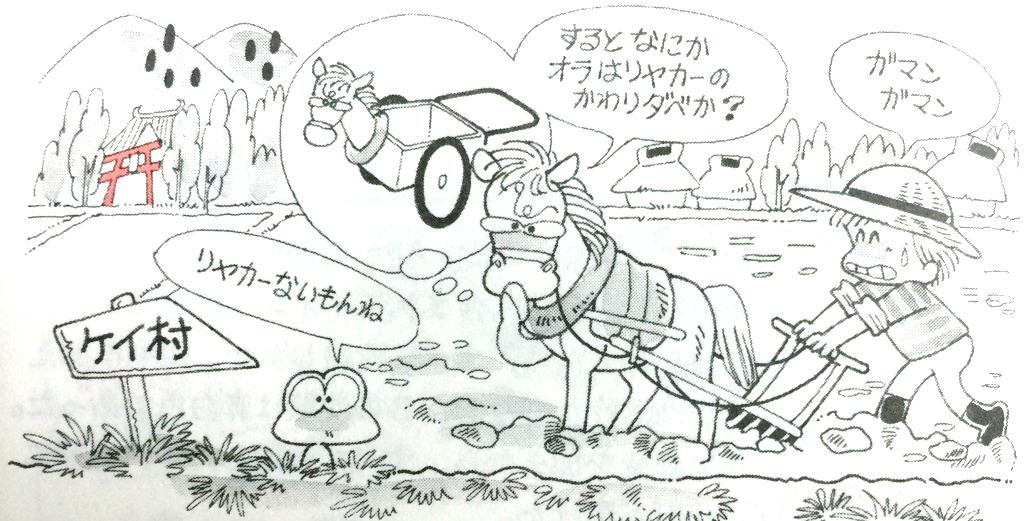 印
評価